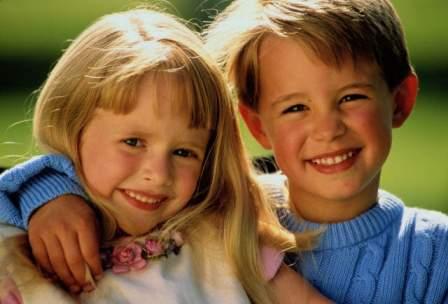 Если добрый ты, то всегда легко!
Кто из детей на картинках злится?
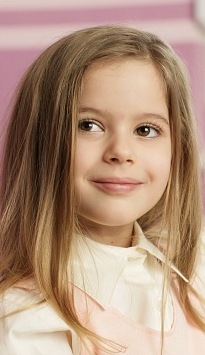 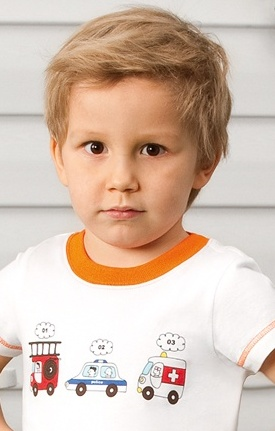 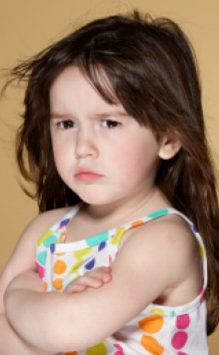 Как вы догадались? Кто выглядит симпатичнее?
Если  кто-то злиться, то …
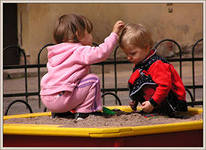 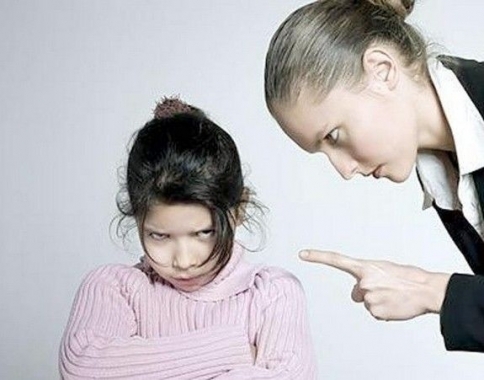 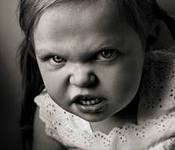 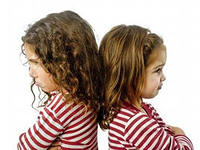 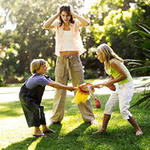 Если кто-то добрый, то…
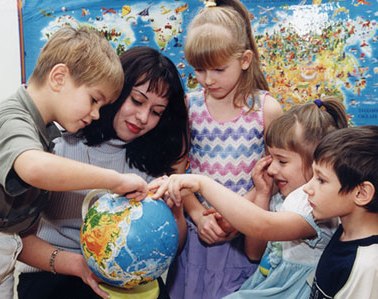 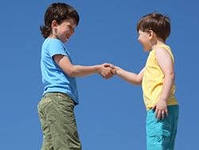 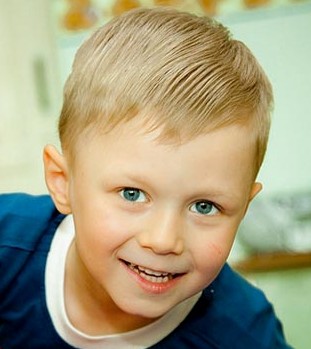 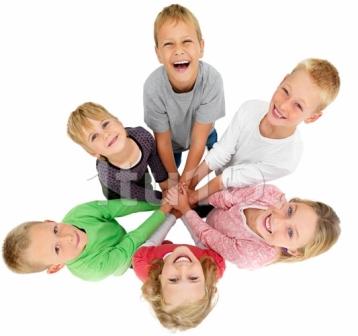 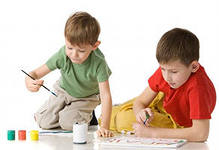 Всего доброго!